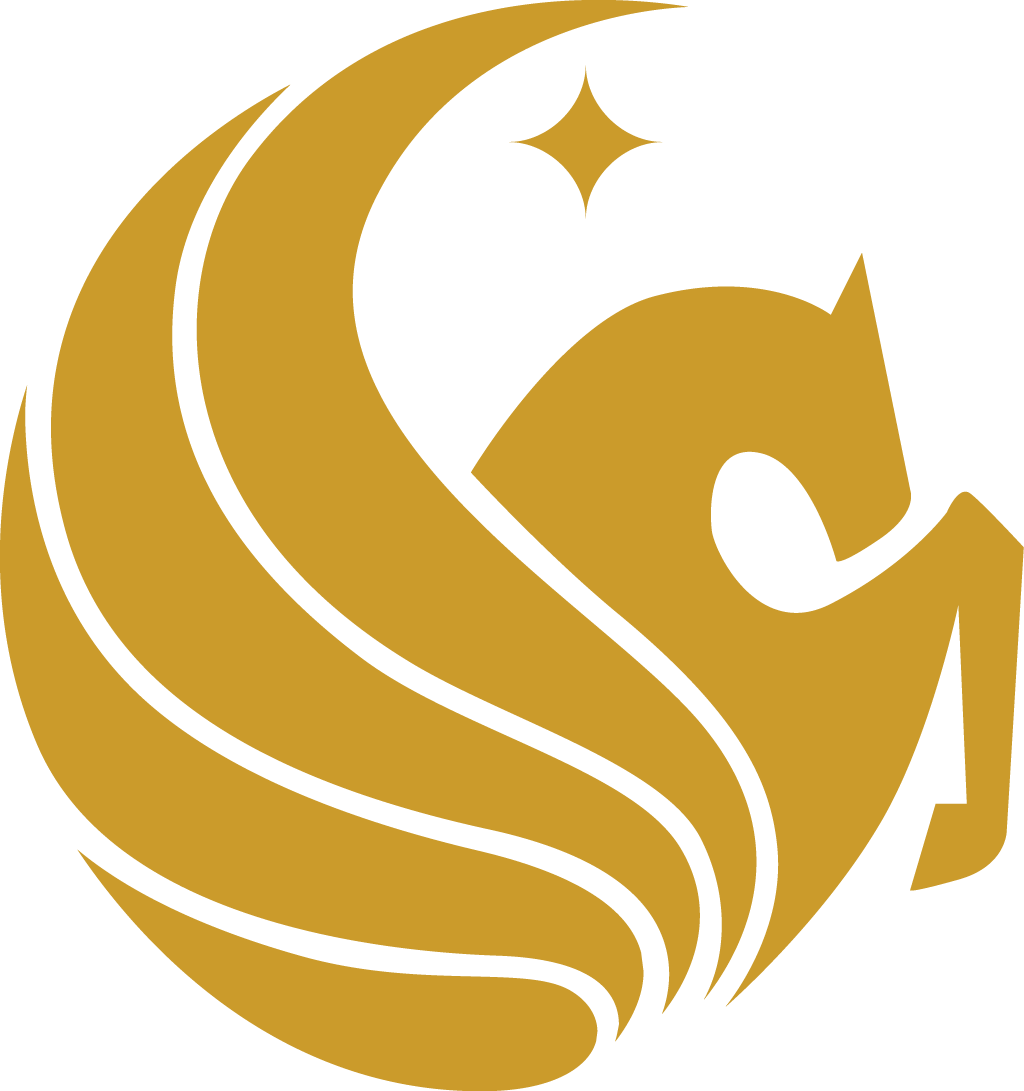 Project 11: Security and Privacy of the Communication Channels among IoT DevicesREU Student: Dean WasilGraduate mentor: Omar NakhilaFaculty Mentors: Dr. Zou and Dr. TurgutJune 4 – June 10, 2016: Week 3
Accomplishments:
Learned of the inner workings of mobile networks and possible vulnerabilities via reading
Formed ideas of possible implementations for a mobile data consumption attack
Made a double-click script to shut off Kim’s Wi-Fi
Issues or problems encountered and solutions:
Problem: Finding information on mobile data attacks
Solution: Dr. Turgut provided me with extra resources on my topic and I found a break-through publication
Plans for next week:
Further increase my knowledge on mobile networks and attacks
Work with my mentor to practice attacks related to my topic
Continue brainstorming the best way to implement a mobile data consumption attack